The Rapid Evolution of the B2B Payment Landscape
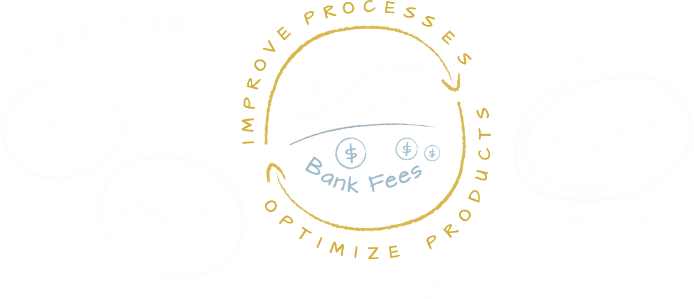 Agenda
Payment Systems:  Overview
Current Environment -  Six Core Payment Systems 
Comparisons and Attributes
Shift in Payment Methods
Changing Payment Landscape
The Innovators in the Emerging Landscape
How the Consumer Space is Driving Innovation
The Crossover to B2C & B2B Payment Innovation
Emerging Technologies in the Payments Space
Goals
Challenges
Information herein is considered proprietary and confidential.
2
Payment Systems:  Overview
A payment system is any system used to settle financial transactions through the transfer of monetary value.

Transfers Value
Institutions
Instruments
People
Rules
Procedures
Standards
Technologies
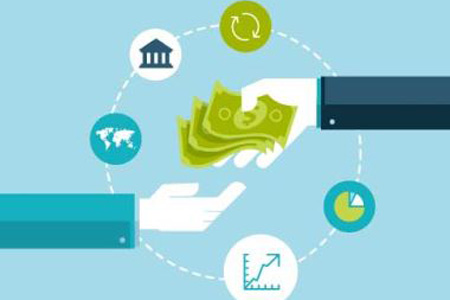 A common payment system is the operational network that links bank accounts and provides for monetary exchange using bank deposits.
Information herein is considered proprietary and confidential.
3
Current Environment -  Six Core Payment Systems
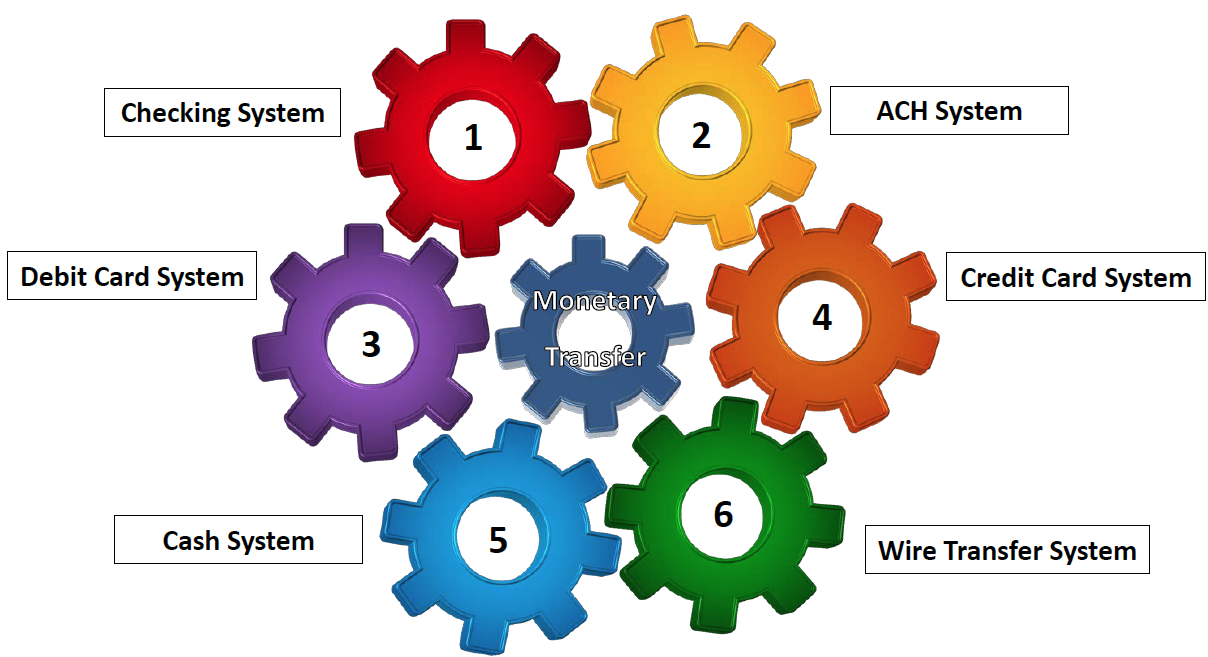 Information herein is considered proprietary and confidential.
4
Comparisons & Attributes - Six Core Payment Systems
Processing type – real time or batch
Closed or open loop system
Push or pull payment
Settlement processes
Timing and delays
Electronic or paper
Competitors and brands in the system
Extent of regulation in system
Economics and total cost of the system
Is interchange part of the system?
How does fraud protection work?
How complex are the system rules?
Information herein is considered proprietary and confidential.
5
Comparisons & Attributes - Six Core Payment Systems
Information herein is considered proprietary and confidential.
6
Comparison of Payment Methods
Information herein is considered proprietary and confidential.
7
Shift in Payment Methods
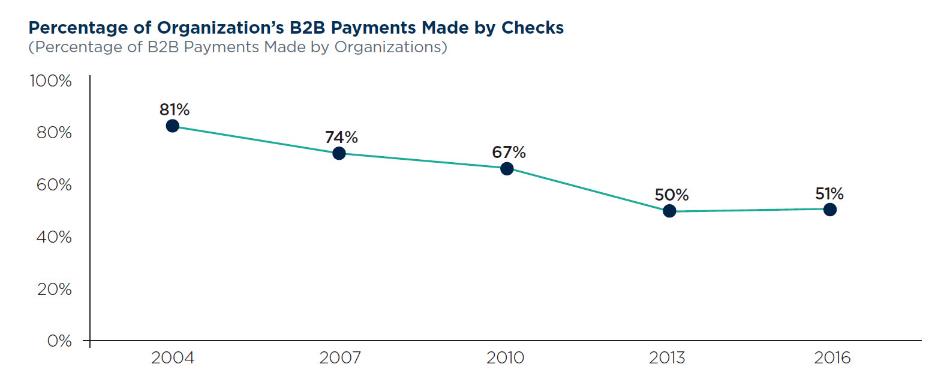 51% of B2B payments were made by check in 2016
*2016 AFP Electronic Payments Survey
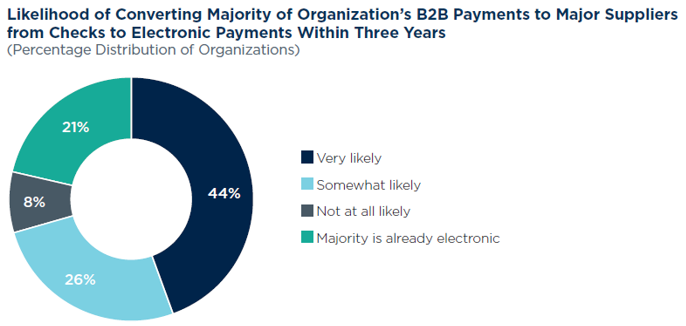 70% of businesses will shift majority of payments to electronic payments
21% are already significantly using electronic payments (e-payments)
Information herein is considered proprietary and confidential.
8
The Innovators in the Emerging Landscape
Information herein is considered proprietary and confidential.
9
How the Consumer Space is Driving Innovation
“Digital-first” users looking for end-to-end experience.


Consumer driven expectation leading to real-world products and capabilities in the commercial payments world.
Information herein is considered proprietary and confidential.
10
The Crossover into B2C & B2B Payment Innovation
The need to keep pace with the Fintech disrupters is driving innovation through FI’s.  


Speed, convenience and security are drivers.
Information herein is considered proprietary and confidential.
11
Emerging payment methods
1. ePayments is limited to business-to-consumer (B2C) transactions.  Recipients can receive payments 24x7x365
2. Funds availability is dependent on whether the originator has enabled expedited  payments and whether the recipient is able to receive expedited payments via an in-network bank or a debit card as an out-of-network user.
3. Transactions to recipients accepting funds on a debit card are limited to $50,000.  Transactions to recipients accepting funds on a prepaid card are limited to $1,000.
Information herein is considered proprietary and confidential.
12
Emerging Technologies in the Payments Space.
Emerging Technologies and Systems – both Domestic and International
Information herein is considered proprietary and confidential.
13
The Goal
Source: Federal Reserve Faster Payments Task Force Report, 2016
Information herein is considered proprietary and confidential.
14
The Challenges
The payments landscape is changing at an accelerated pace which presents challenges to all of us who operate within that landscape:

Solutions will need to be integrated

Bank processing infrastructure has to change to support payment processing within seconds

New operating models for the management liquidity and cash application in virtually a 24x7 environment
Perpetual end of day processes such as Sweeps and ZBA
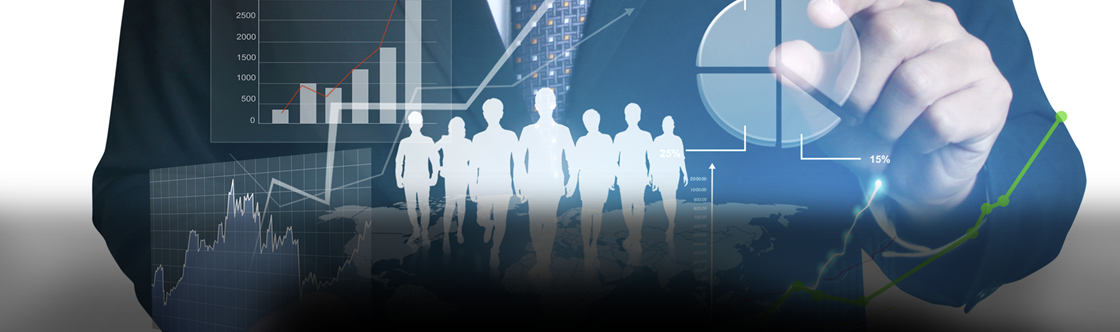 Information herein is considered proprietary and confidential.
15
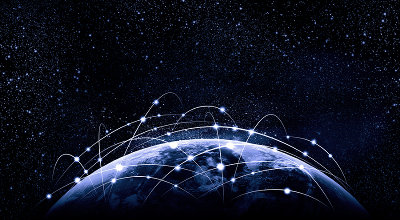 There is a shift coming, the landscape is being reshaped.

Ready or not - get prepared to change!
Information herein is considered proprietary and confidential.
16
Q & AThank You.
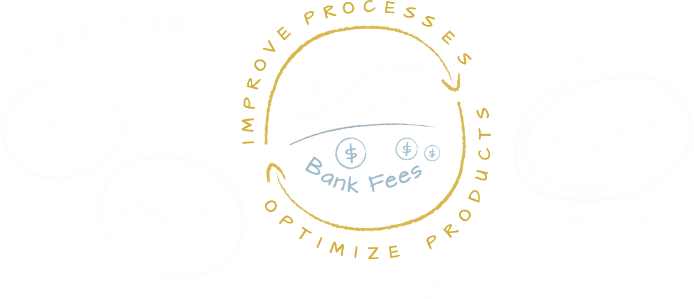